Taoizm
Taoizm, bugün hâlen yaşayan Çin dinlerinden biridir. M.Ö. VI. yüzyılda ortaya çıkmıştır. Bu din, Çin dinlerinin genel özelliğini oluşturan “Tao” kavramı üzerine kurulmuştur. Mistik yönü ağır basan bir dindir. Kurucusu, Lao Tzu’dur. Bu dinin mensuplarının büyük çoğunluğu Çin’de, az bir kısmı diğer Asya ülkelerinde yaşamaktadır. Bugün tahmini nüfusları 50 milyon dolayındadır. Son yıllarda Avrupa’da Taocu düşünceyi benimseyenler çoğalmaktadır. Ülkemizde bu dine ait kitaplar dilimize çevrilerek yayınlanmaktadır.
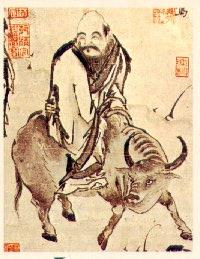 Lao-Tzu
Lao Tzu veya Lao Zi“Yaşlı Bilge” “Yaşlı Üstad”
MÖ 604’de doğdu
Tao te Ching’in yazarıdır. 
Asıl adı Li Tan
Hayatı hakkında çok az bilgi var
Konfüçyüs’ün onu ziyaret ettiği ve bilgiliğinden etkilendiği belirtilir.
Chou Hanedanlığı döneminde arşiv memurluğu yapan Lao Tzu, hanedanlığın yıkılması üzerine Honan’a gitmiş ve orada öğrencisinin isteği üzerine Tao te King’i yazmıştır. Hayatı hakkında başkaca bilgi yoktur. Kimi araştırmacılar onun tarihsel bir kişilik olmadığını söyler. 
Mitolojik anlatıya göre ise Lao Tzu 80 yaşında bir ihtiyar olarak dünyaya gelmiştir.
TAO
Tao, yol anlamına gelir. Eski Çinliler Taoizm’den, “T’ien Tao” (Göğün Yolu) diye söz etmişler ve onu “Jén Tao” (İnsanın Yolu) ile karşılaştırmışlardır. Onlara göre Göğün Yolu parlak, kutsal ve doğrudur; İnsanın Yolu ise karanlık ve Göğün Yolunun tersidir.
Lao Tzu’nin fikir sisteminin temelini Tao mefhumu oluşturmuştur. 
Tao: aşkın, sonsuz gerçeklik.  Varlığın kaynağı, ilk neden.
Lao Tsu, bu yaratıcı gücü yumuşak olmasına rağmen her kuvveti yenen suya benzetmiştir. İnsan da Tao’ya benzemeye çalışmalı; iş yapması iş yapmaması, çalışması çalışmaması gibi olmalıdır. 
Wu-wei: (iş yahmamak) Doğadaki düzeni takip etme
Bunun idareye tatbiki olarak idareci, olayları Tao’ya göre yönlendirerek ve böylece halkı Tao’nun güç ve fazileti
(Té) ile etkileyerek onların hür ve kendiliğinden faaliyetlerini faydalı hale getirir. İdareci ne kadar hareketsiz olursa, yönetimi de o kadar mükemmel olacaktır. Hükümdar, iş yapmaması sayesinde devletini en mükemmel şekilde idare edebilir. Çünkü: “Memlekette ne kadar çok şey yasak edilirse, millet o kadar fakir olur. İnsanlara karşı yapılan muamele ne kadar hilekâr ve marifetli olursa, insanlar arasında o kadar inanılmaz hileler meydana gelir. Ne kadar çok emir verilir kanun çıkartılırsa, o kadar haramzade ve hırsız zuhur eder”.
savaş
Lao Tzu savaşa da karşıdır. Harp, yalnız bozulmuş nizamı tamir etmek için helaldir.
Wu-wei Konfüçyüsçü sisteme karşı bir tepkidir.
Tanrı anlayışı
Lao Tzu’ye atfedilen Taoist doktrinin temeli mistik bir panteizmdir. Lao Tzu’ye göre dünyadan önce bir yaratıcı prensip (Tao) vardır. 
Tao, dünyayı yöneten sebeptir.
Tao âlemden önceki ilk ve her şeyi kucaklayan yaratıcı prensiptir.
Her şey onun vasıtasıyla meydana getirilir. O, varlığın değişen çokluğunun temelini teşkil eden değişmez Birlik, hayat ve hareketlerin her şekline sebebiyet veren güçtür.
Kendi kendine var olandır. Şekilsiz ve mükemmeldir;
Gök ve Yer’den önce var olandır; sessiz, cisimsiz ve değişmezdir; her şeyi istila eden ve yanılmazdır; gözle görülemez, işitilemez, dokunulamaz, kolay kavranılamaz ve sınırsızdır; tüm şekillerde gözükmeyendir.
Ezeli ve ebedidir. Kendiliğinden vardır. Her
şeyde hâzır ve nâzırdır.
Koozmoloji
Tao’dan Bir, 
Birden iki Yin ve Yang
İkiden üç, Yin, Yang ve Nefes; 
Üç’ten yaratılmış evren doğar.
Lao Tsu’ye göre Tao, yaratıcı prensip olmasına rağmen, yaratıcı değildir. O, Tao’yu şahsi bir varlık olarak düşünmemiştir.
Tao kaynaklı üç öğreti
1. Tabiatta Hareketsizlik: Çin düşüncesinde tabiat kendiliğinden meydana gelen bir şeydir. İnsanın tabiattaki görevi, evrenin yaratıcı prensibi Tao’nun insan vasıtasıyla engelsiz olarak faaliyette bulunabilmesi için sessiz ve pasif olmasıdır. Kişi Tao’nun kendisinde Tao olmasına izin vermeli; kendi adına hiçbir şey yapmamalı, sadece tabiatın Tao’sunu veya Yol’u takip etmelidir.
2. Boşlukta Rekabet Etmemek: “Boşlukta Rekabet Etmemek”, “tabiatta hareketsizlik” prensibinin diğer yanıdır. “Hareketsizlik” bir kimsenin zahiri fiillerine işaret eder. “Boşluk” ise arzunun yokluğu anlamına gelir. Bir kimse sessiz olursa, başkaları ile rekabet etmek zorunda kalmaksızın her şeyin üstesinden gelme gücünü elde eder.
3. Olana Razı Olmak (Mevcutla Yetinmek): Bu, tabiatta sessizliğin ve boşlukta rekabet etmemenin diğer bir ifadesidir. Kişi arzudan uzak ve ruh boşluğuna sahip olduğu ve basitçe tabiatın yolunu takip ettiği zaman, hoşnutluğu bilebilir ve ona ulaşır. Taoistin mutluluğu hiçbir şey beklemeyen kimsenin mutluluğudur.
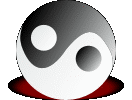 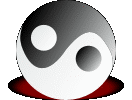 Yin ve Yang
Negatif ve pozitif prensipler. 
Her şey zıddıyla kaimdir ilkesi. Bir şeyin var olması zıddının var olmasına bağlıdır.
Yang ne kadar var ve etkin olursu, Yin de o kadar var ve etkin olacaktır.
Tersi için de aynı durum geçerlidir
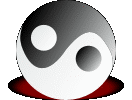 YIN                     YANG
Negatif
Dişil
Karanlık
Kötü
Yeryüzü
Positif 
Eril
Işık/Aydınlık
İyi
Gök
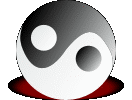 Kutsal metin: Tao Te King
Tao’yu anlamanın kelime veya kavramların ötesinde bir şey olduğunu ifade etmesi sebebiyle bir mistisizm kitabı; kozmoloji, ontoloji ve ahlak ilmi ile ilgilenmesi sebebiyle de felsefî bir kitap olarak kabul edilmiştir. Önemli özelliklerinden birisi, felsefî mütalaalarla mistik düşünceleri birleştirmiş olmasıdır.
wu wei ilkesi sebebiyle politik alanda tutulmamıştır.
Konfüçyanizmle Fark
Konfüçyanizmda ahlak/sorumluluk ön plana çıkmış, iyi bir idarenin prensiplerine vurgu yapılmış.
Taoizm’de sessizlik/hareketsizlik pasif bir hayat anlayışı telkin edilmiştir.
Her ikisi de huzurlu bir toplumu hedeflemiştir.
İbadet
Taoizm, Han Hanedanlığı döneminde (M.Ö. II. yüzyıl) bir kült organizasyonu ve rahiplikle birlikte Çin’in her tarafına hızlı bir şekilde yayılan bir halk dini şeklinde gelişti.
Budizme tepki olarak gelişti. Budizmle rekabet edebilmek için onu kendine adapte etti.
Tanrılara, ruhlara tapınma var